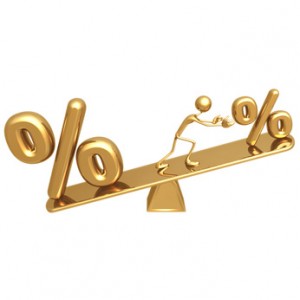 Zimele Unit Trust Scheme 17th AGM
1
Fund Manager’s Presentation
Zimele Unit Trust Funds 17th Annual General Meeting
About Us
2
Who we are
Zimele Asset Management provides fund management services for unit trusts and pension schemes, and has been in operation since 1998.
Our Licenses
Fund Manager for the Zimele Unit Trust Scheme, licensed and regulated by the Capital Markets Authority “CMA”
Fund Manager for the Zimele Pension Schemes, licensed by the Retirement benefits Authority “RBA”
Zimele Unit Trust Funds 17th Annual General Meeting
Collective Investment Schemes Managed
3
Zimele Unit Trust Scheme
Zimele Fixed Income Fund
Zimele Balanced Fund
Zimele Money Market Fund
Zimele Personal Pension Schemes
Zimele Guaranteed Personal Pension Scheme
Zimele Personal Pension Scheme
Zimele Income Drawdown Plan
Zimele Unit Trust Funds 17th Annual General Meeting
Duties of the Fund Manager
4
To invest unit holders’ funds in accordance with the Collective Investment Schemes (CIS) Regulations 2023, the trust deed and the Fund’s Investment policy
To receive and implement unit-holders’ contribution, top-up, switching and liquidation instructions
To report the Fund’s investment performance to the Trustees and the Regulator
To report to the unit holders at the annual general meeting
Zimele Unit Trust Funds 17th Annual General Meeting
Zimele Unit Trust Funds
5
Fund Attributes
Zimele Balanced Fund
Zimele Fixed Income
Moderate risk 

Varying returns

Instant/same day

No penalties on withdrawal

Both for deposits & withdrawals

Online statements 

Monthly Returns Updates

Suitable for medium-term and long-term goals due to partial exposure to the equities market
Risk profile
Low risk

Modest returns

Instant/same day

No penalties on withdrawal

Both for deposits & withdrawals

Online statements 

Monthly Interest Updates

Suitable for emergencies, discretionary and goal-based savings.
Returns
Withdrawal
Penalties
M-Pesa & Bank
Statements
Returns updates
Recommendation
Zimele Unit Trust Funds 17th Annual General Meeting
Economic Review
6
Domestic Highlights
Global Highlights
Rising Inflation
Extreme drought in Q1 pushing inflation to 9.2% in March 2023
Heavy rains in Q4 2023 eased inflation to 6.6% in Dec-2023
Speculation about Kenya’s ability to repay maturing Eurobond together with capital flight resulting from high interest rates in developed economies pushed Kenya shilling to depreciate 27% by Dec 23 against USD and other currencies
CBR revised from 8.75% in Jan 23 to 12.5% by Dec 23
Domestic interest rates increased significantly
Recovery from Covid-19 plus geopolitics including Ukraine-Russia conflict and Israel-Palestine conflict 
Rising inflation across the major economies
US central bank revised its policy rates gradually to 5.5% by Dec 2023
Hope to tame inflation and anchor it at target 2%
Caused capital flight with developing and underdeveloped countries most affected
Strengthening of USD against other countries
Zimele Unit Trust Funds 17th Annual General Meeting
Zimele Fixed Income Fund
7
Zimele Unit Trust Funds 17th Annual General Meeting
Zimele Fixed Income Fund
8
Zimele Unit Trust Funds 17th Annual General Meeting
Zimele Fixed Income Fund
9
Zimele Unit Trust Funds 17th Annual General Meeting
ZFIF – Funds under Management
10
The Closing Fund under Management (FMU) and Units in Issue over the 5 Year Period
Zimele Fixed Income continued to record a double digit growth in FUM despite a tough year characterized with emergence of new products and capital out flows.
Zimele Unit Trust Funds 17th Annual General Meeting
11
Zimele Balanced Fund Asset Allocation as at 31st December 2023
Zimele Unit Trust Funds 17th Annual General Meeting
Zimele Balanced Fund Periodic Returns
12
Zimele Unit Trust Funds 17th Annual General Meeting
ZBF - Historical Returns
13
NB: Past performance is not an indication of the future performance
Zimele Unit Trust Funds 17th Annual General Meeting
Zimele Balanced Fund
14
The Closing Fund under Management (FUM) and Units in Issue over the 5 Year Period
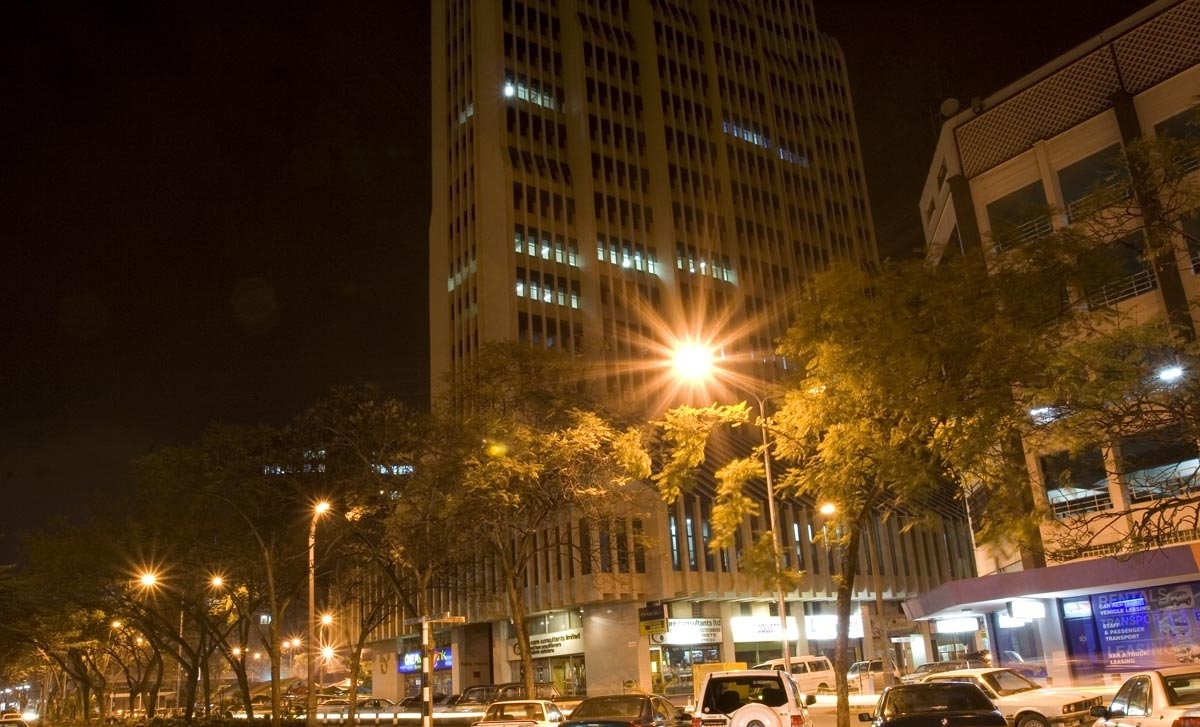 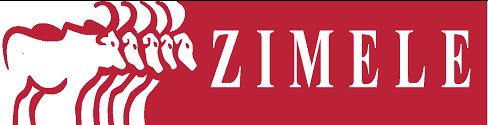 Zimele Asset Management 
Company Ltd,
Ecobank Towers, 7th Floor, Wing A

Mobile: +254-722-207662 
E-mail: info@zimele.net
Website: www.zimele.co.ke
15